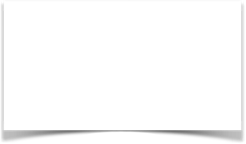 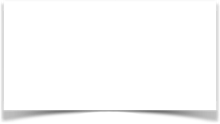 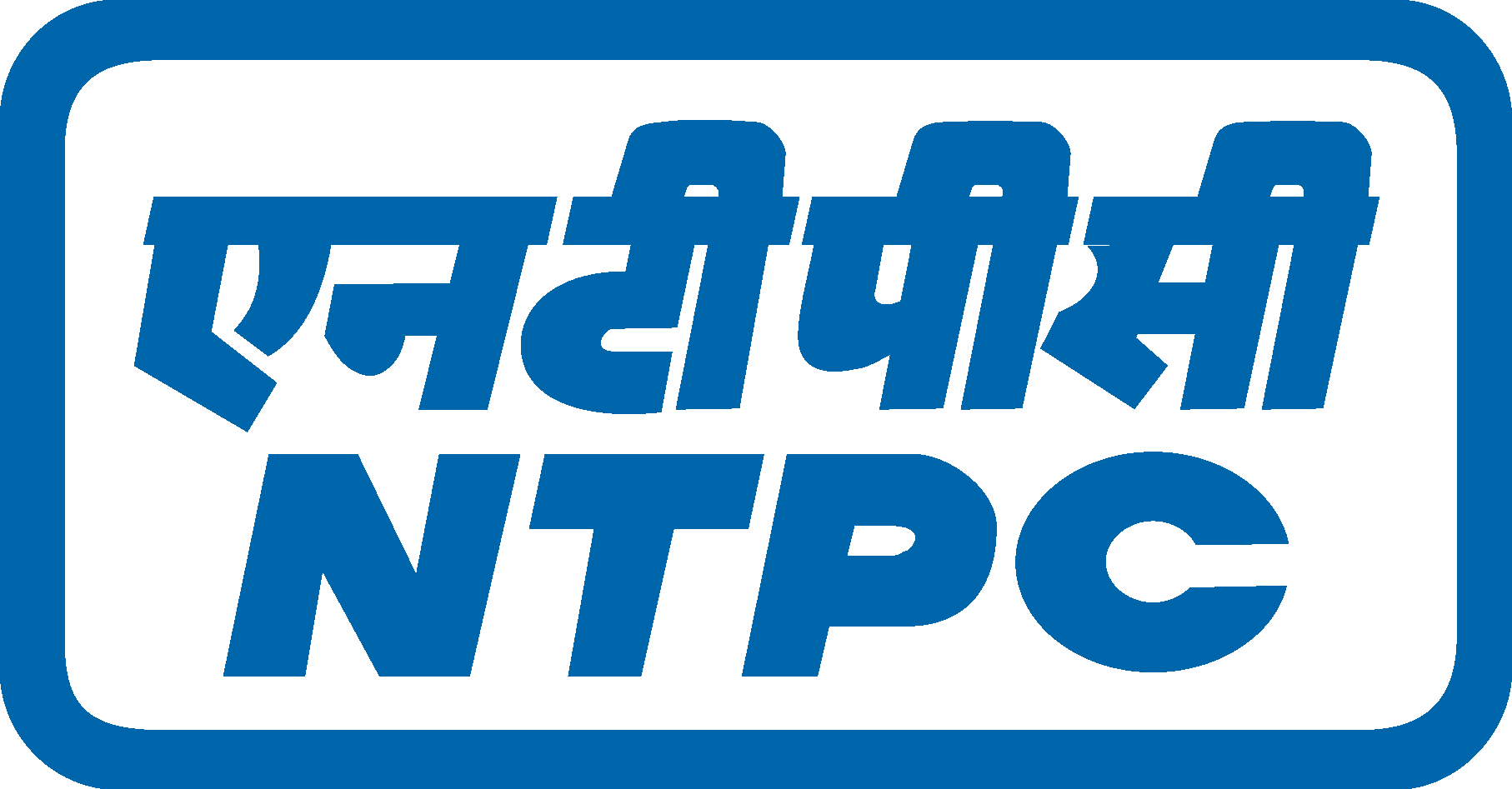 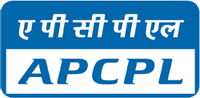 Managing Steam Water Cycle Chemistry in Thermal Power Plant with Ion Chromatograph
By
Deepak Sharma and Dr. R. K. Sharma
IGSTPS, APCPL, Jhajjar
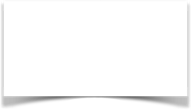 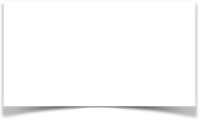 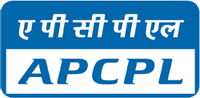 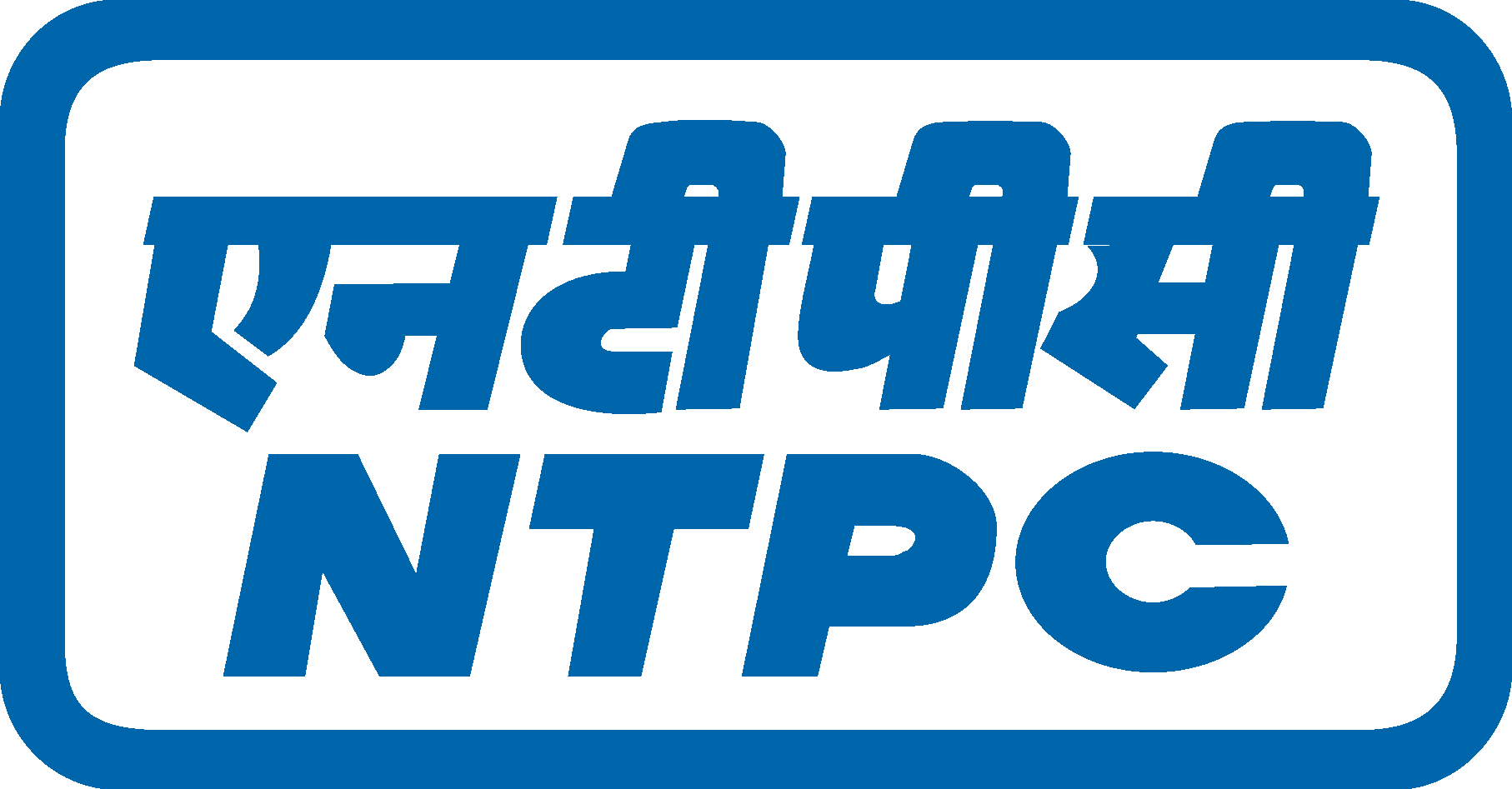 Why Steam-Water Purity Matters?
High operating pressures and temperatures.
Demands better control on chemistry with stringent operating parameters.
Slight deviation may cause irreversible damage to boiler and turbine. 
May lead to unit outage and generation loss.
Maintaining the dynamics of chemicals are much more complex than maintaining the Pressure and Flow.
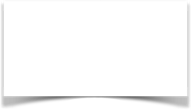 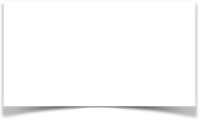 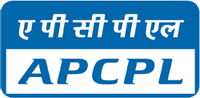 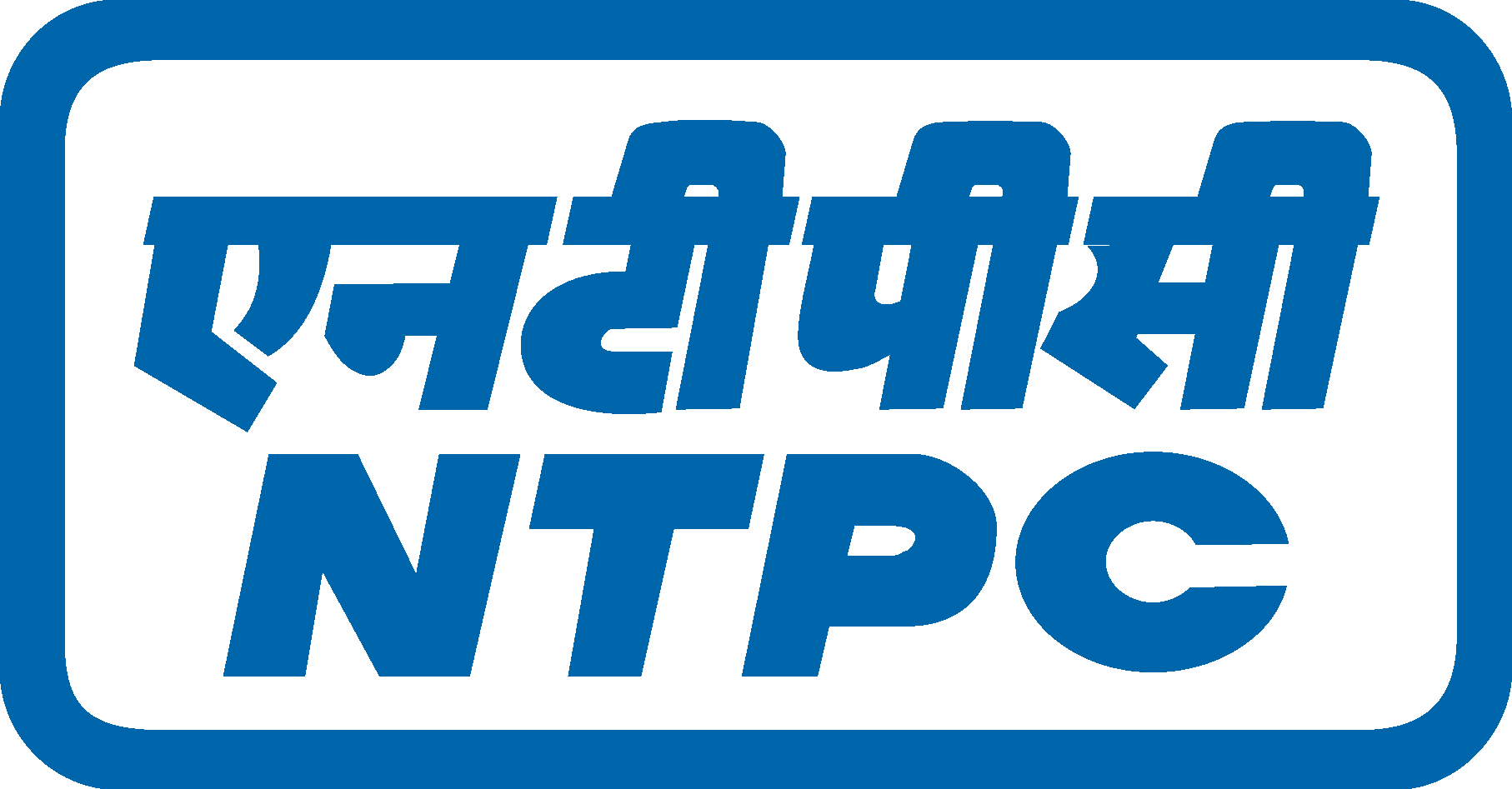 Catching the PPBs
The operating limits for a Power Plant Chemist is 0 to 2ppb. 
A 1 ppb rise in ionic impurities may lead to a major deviation.
Catching 2ppb even in lab conditions is not easy.  
Relying on online instrumentation for this? Over Optimism.
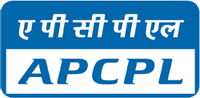 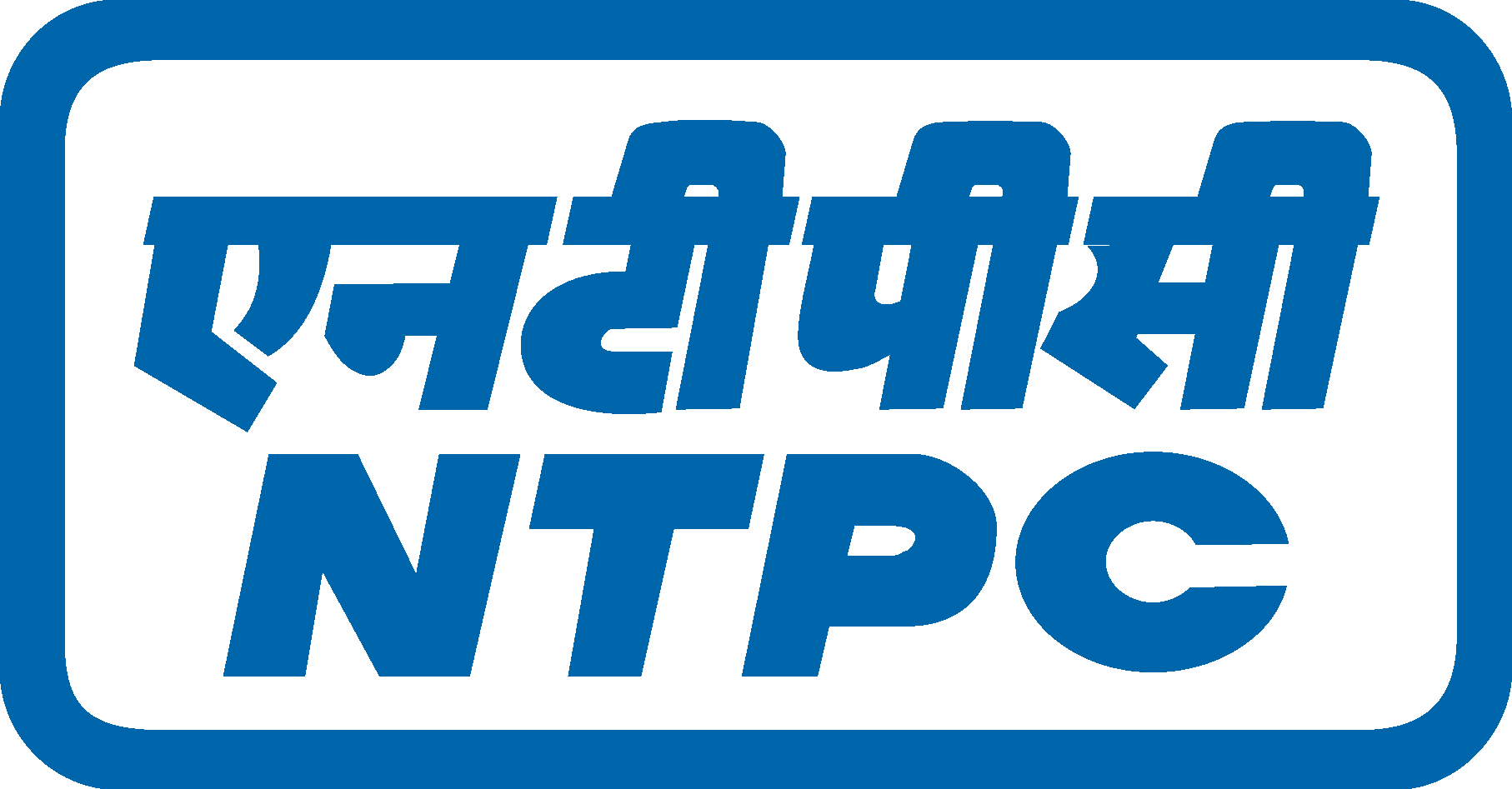 The root cause mystery
Very difficult the differentiate between 2 and 2.5 ppb with online instrumentation. 
In case of deviations, finding the root cause becomes a problem. 
Estimating sodium and chloride in the entire steam water cycle, under such condition becomes crucial.
Without knowing the exact reason, a chemist has to rule all the probables one by one.
This takes a lot of time, that we may not afford always.
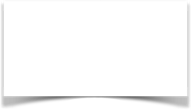 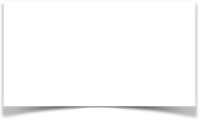 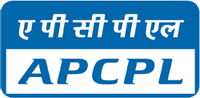 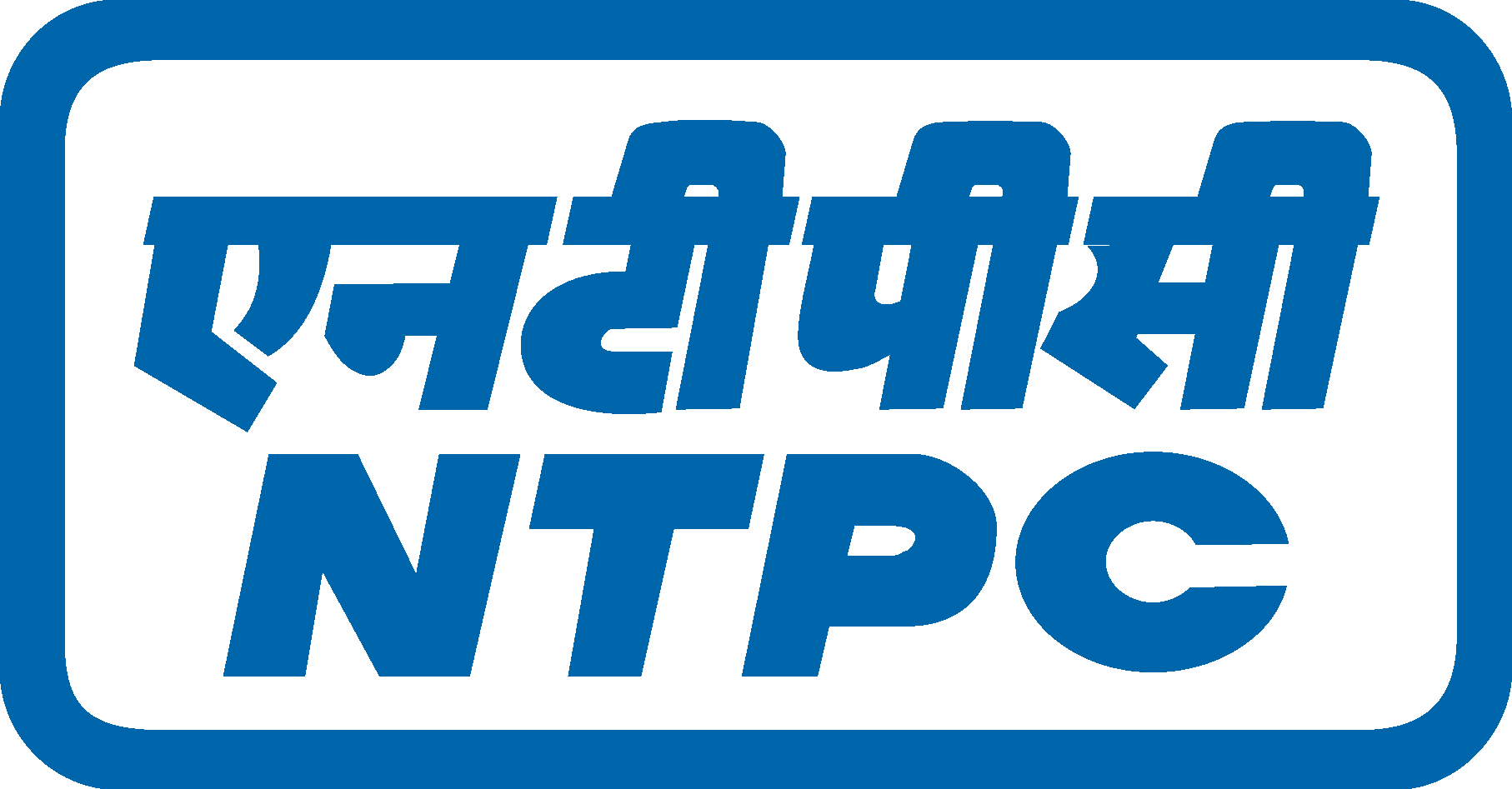 Ion Chromatograph(IC)
Precise and accurate.
Under controlled conditions the results are repeatable and reproducible for upto 1/1000 of ppb concentrations. 
Easily distinguish between 2 and 2.1 ppb (The break point) concentrations. 
Robust and reliable instrument. Ran over 20000 samples at IGSTPS. 
Complete steam water cycle components are being tested on a daily basis for Sodium/Chloride.
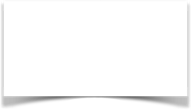 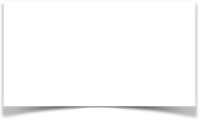 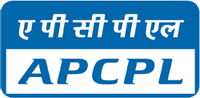 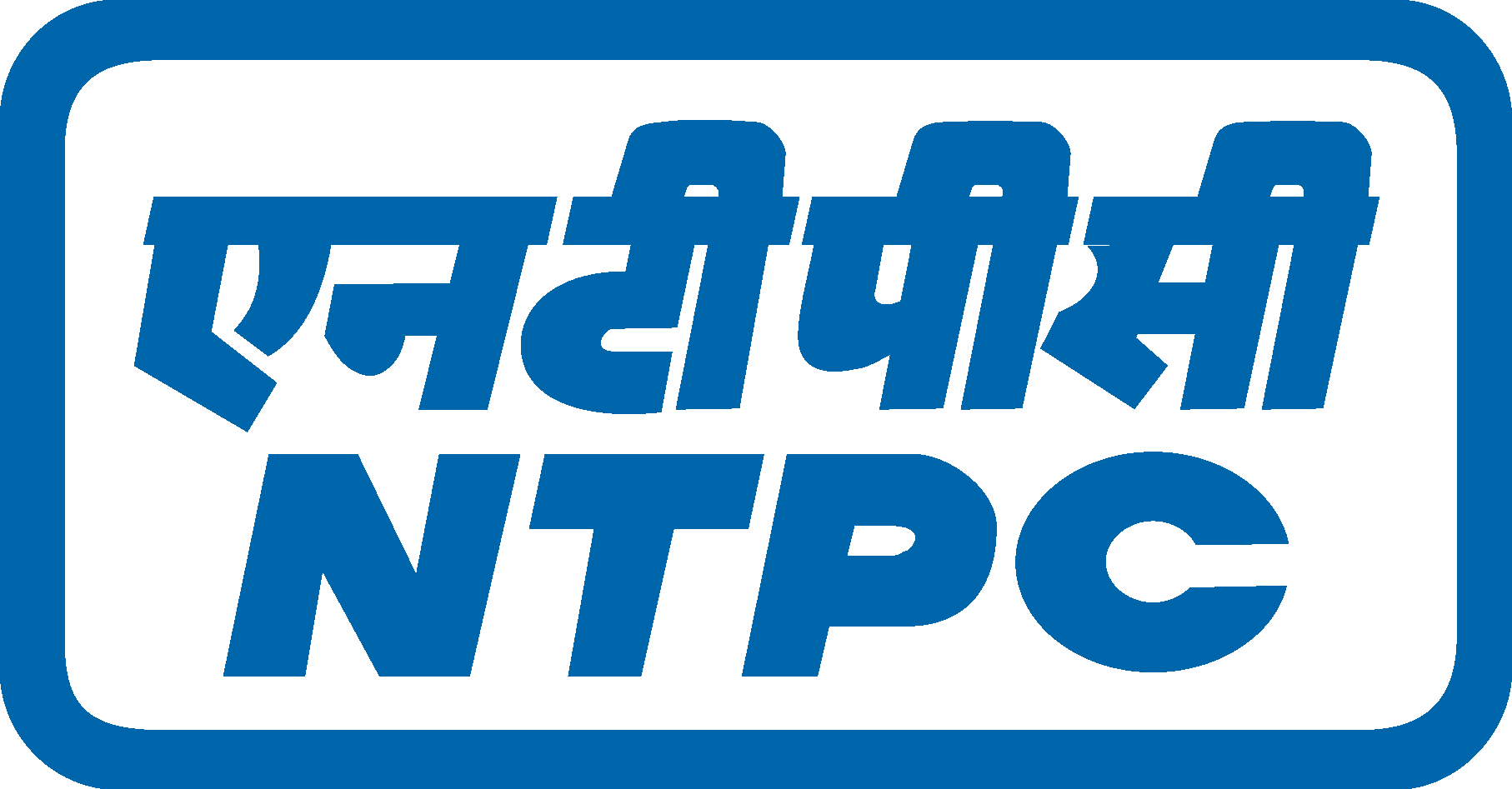 IC Components
Columns- Ion Exchange resins (Sulphonic Acids and Quaternary Ammonium Salts) composite with Silica based material. 
Detector- Conductometric, Amperometric and UV Visible. 
Eluent- Mobile Phase
Suppressor- To measure Suppressed Conductivity for slow moving ions.
IC Helps in critical decisions
CPU Isolation
CBD Operation
DM Quality Control
CPU and DM Plant Regeneration Quality Control
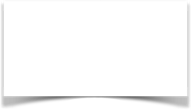 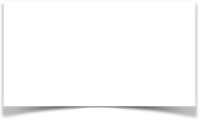 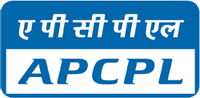 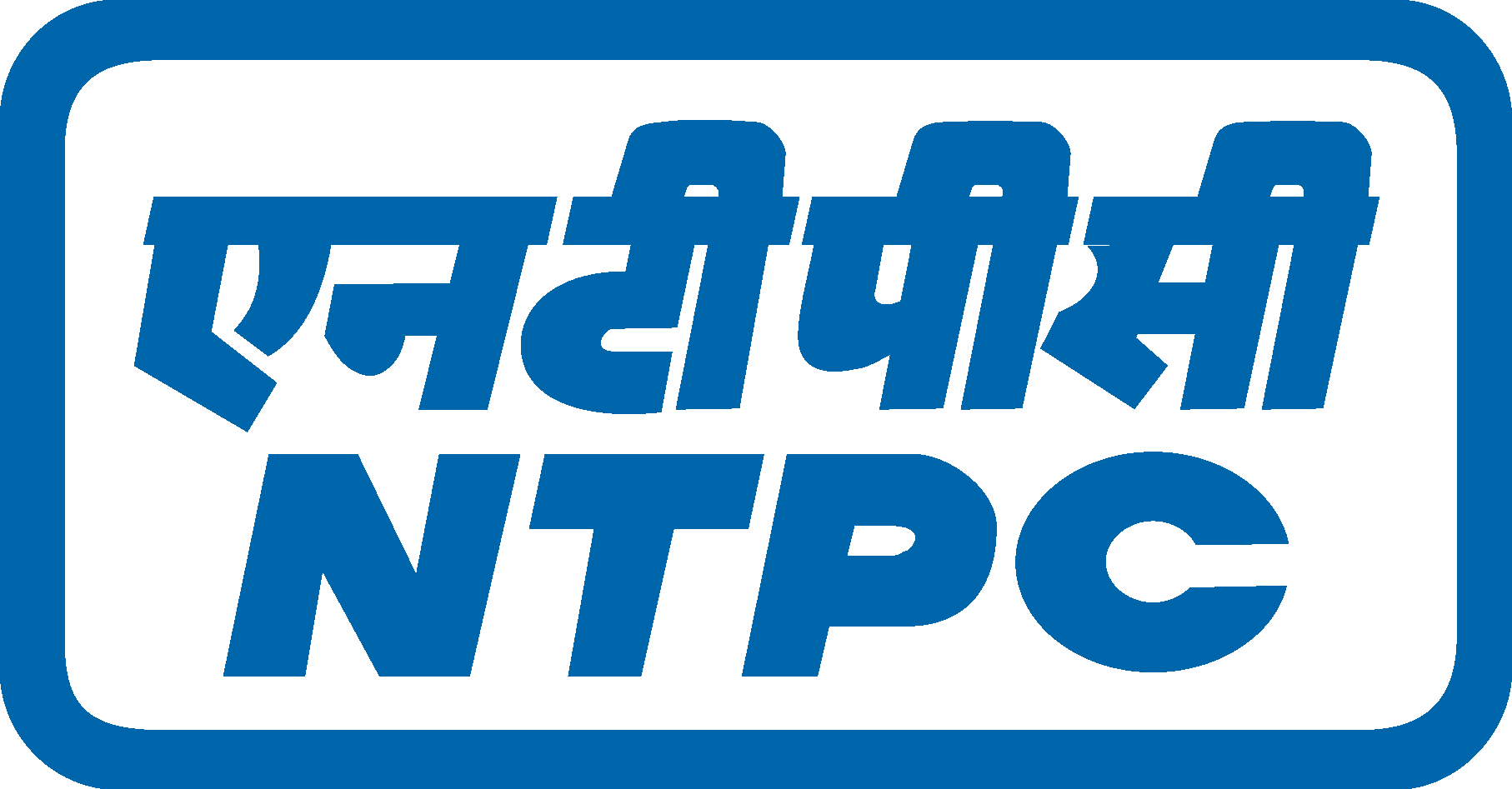 2.05
2.15
R1A Isolated
R1B Isolated
Chloride in ppb
Unit#1 Boiler Chloride Values
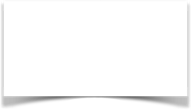 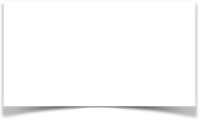 Resin Exchange capacity loss
Resin Quantity loss.
Resin trappers leaking. 
Acid/Alkali Valves passing. 
Resin fouling.
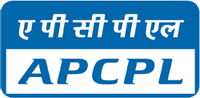 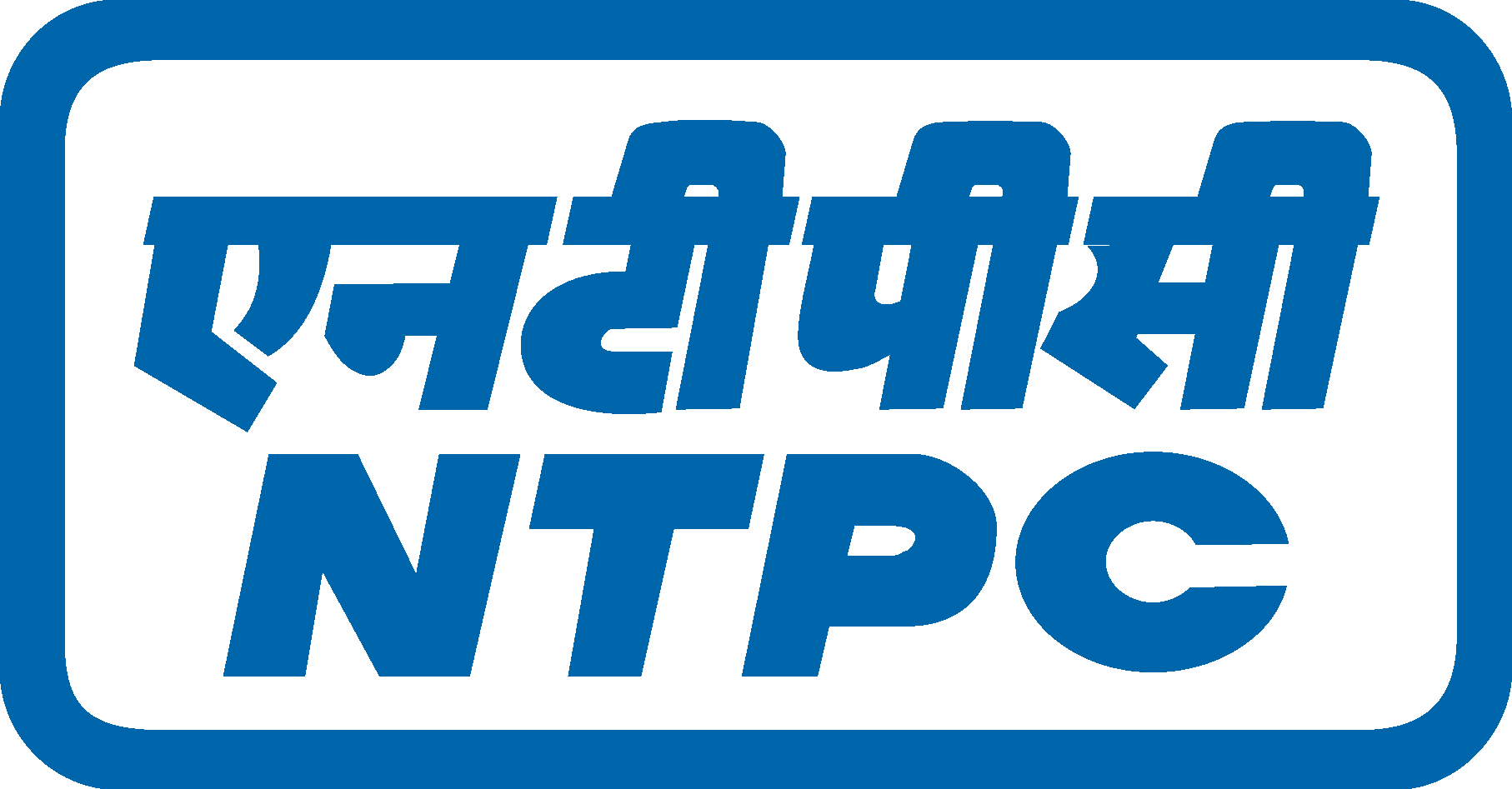 Case Study-1
Ion Chromatograph Monitoring and Crisis Mitigation in a Demineralization Unit
Date 21.12.2022
Issue
Probable Reasons
DM Plant streams failed to deliver the desired output.
Frequent premature exhaustions.
Increased Sodium in DM Plant outlet water. 
Depleting DM water storage tank Level (below 2m)
May have caused unit shut down.
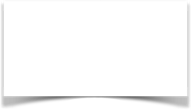 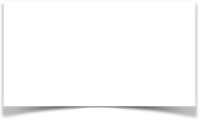 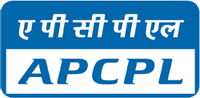 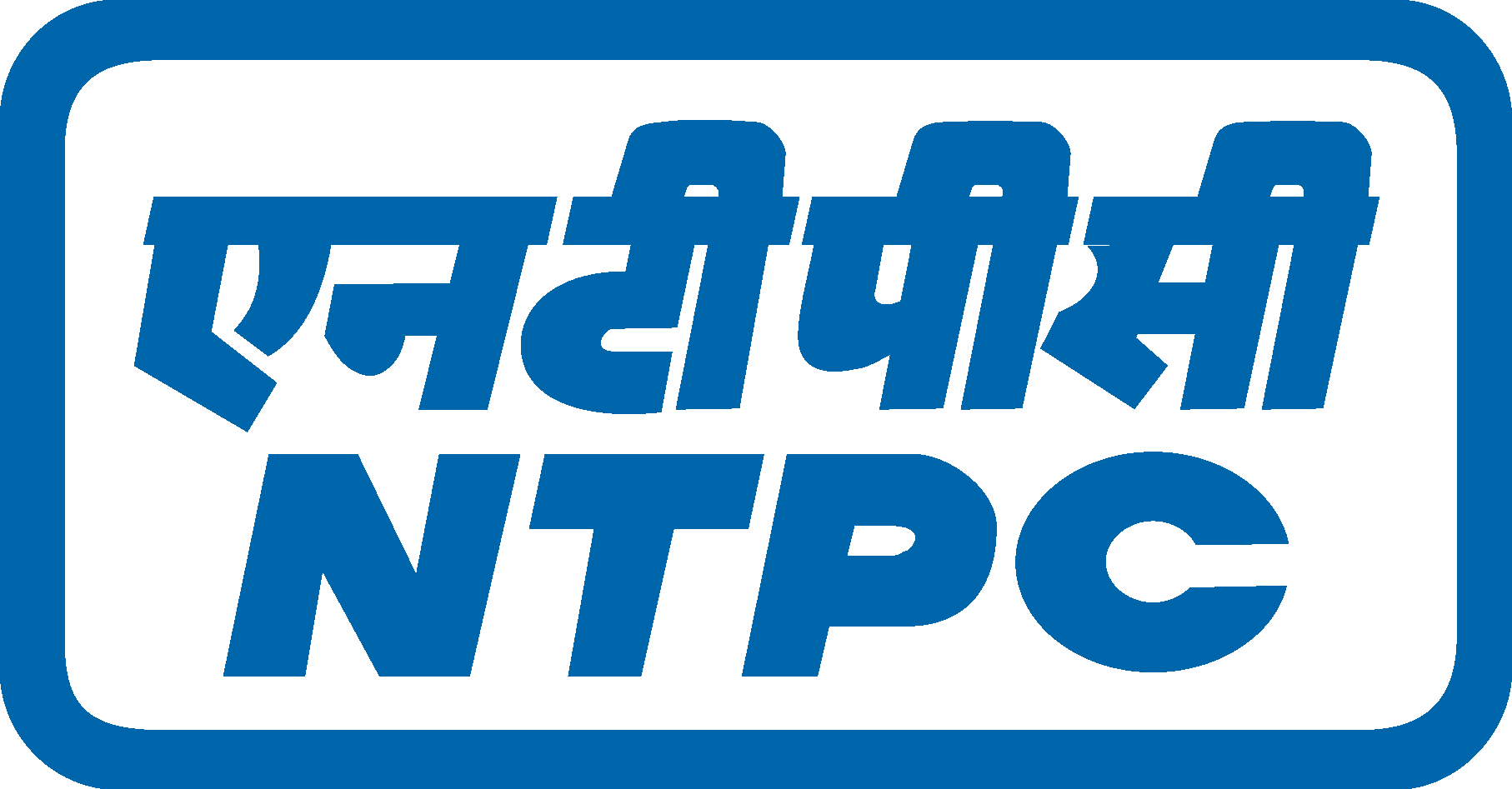 The Approach
Ion Chromatograph was deployed to monitor each component from Raw water to DM water cycle. To pin point the root cause. There was a surge in raw water sodium levels, that led to an unprecedented increase in sodium in DM plant feed. 
This was due to a recent change over of raw water reservoir, which was not in service from a long time.
This finding ruled out the other obvious causes for the deviation. 
With the depleting DM Storage tank level it was important to make a regeneration successful and stream should run to its designed OBR.
The focus was to cut the Strong acid cation(SAC) just at the break out point of 2ppm of sodium to avoid super saturation. This could prevent failure of next regeneration. 
 The stream was monitored on SAC outlet Sodium and not on SBA outlet Conductivity. 
Marathon sampling and testing was done every 20mins for next 24h.
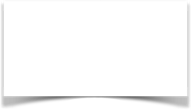 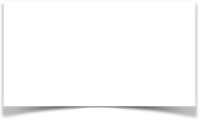 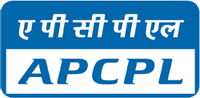 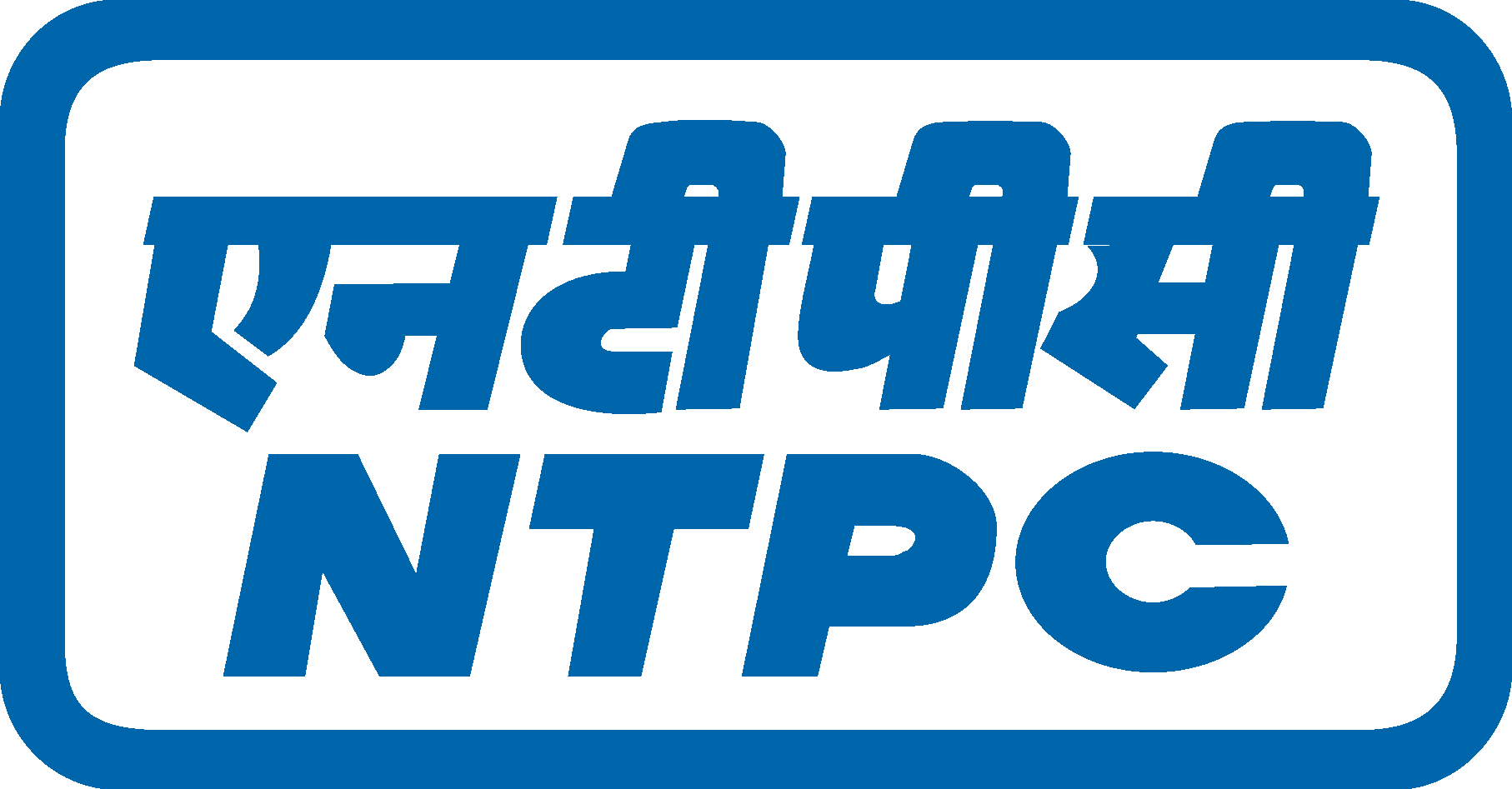 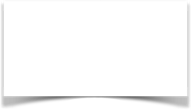 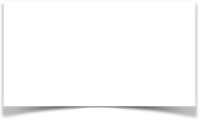 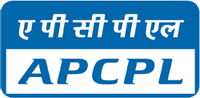 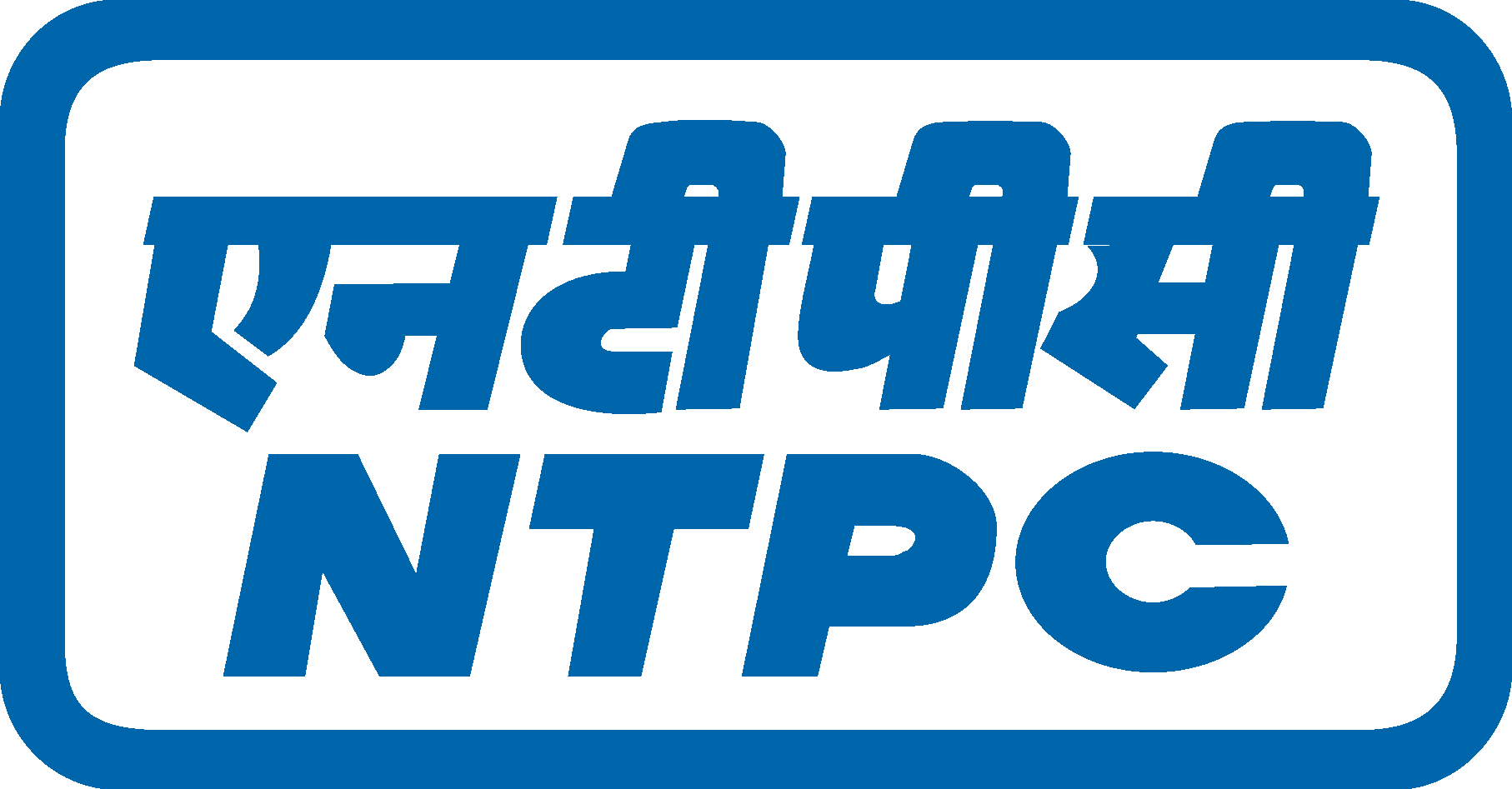 Outcome
Isolating the stream and regenerating the SAC at the right time proved to be a pivotal decision. 
The Stream was immediately regenerated and the stream ran smoothly for a continuous 12 hours without any deviations. 
The DM storage tank level increased significantly, reaching above 10 meters. This avoided a major crisis and generation loss.
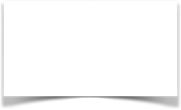 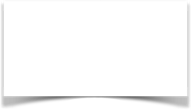 High ACC in boiler was attributed to the Phosphate dosing. This was cleared by CBD operation. Further dosing was stopped.
Second probable reason was high chloride in DM feed. 
The Chloride leak from CPUs was also suspected.
Any sweating from condenser tubes may also have led to high ACC of Boiler.
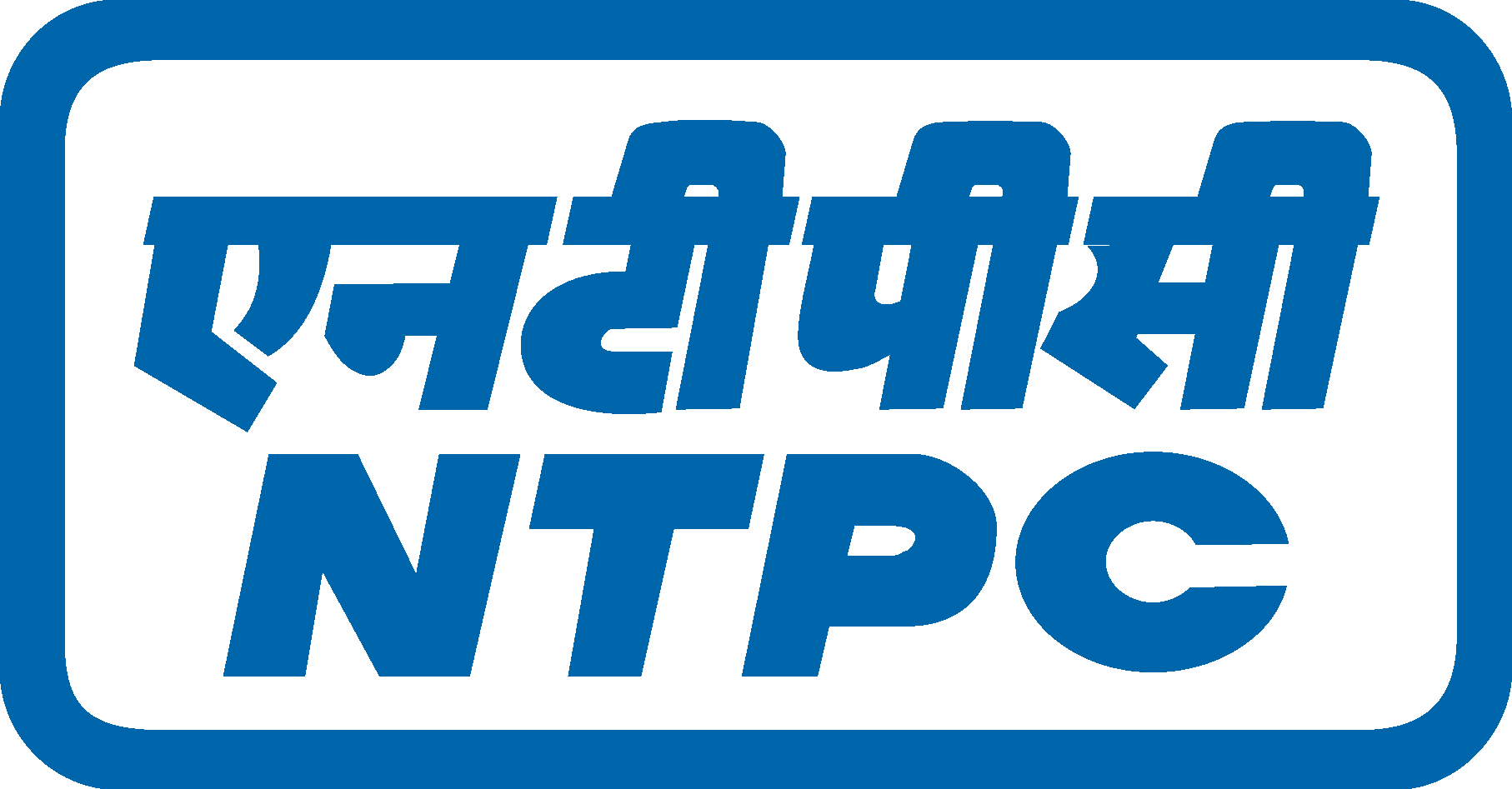 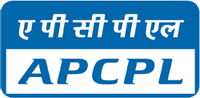 Case Study-2
Ion Chromatograph Rescues IGSTPS Boilers from Unexplained Cation Conductivity Surge
Date 04.12.2023
Issue
Probable Reasons
Boiler Observed an unusual hike in Cation Conductivity above 15 µS/cm.
Not getting corrected even after CBD operation. 
The pH of Boiler was below normal values. 
Not getting corrected even after dosing excess ammonia.  
Could have required unit shutdown.
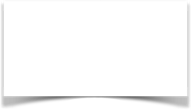 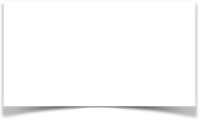 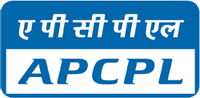 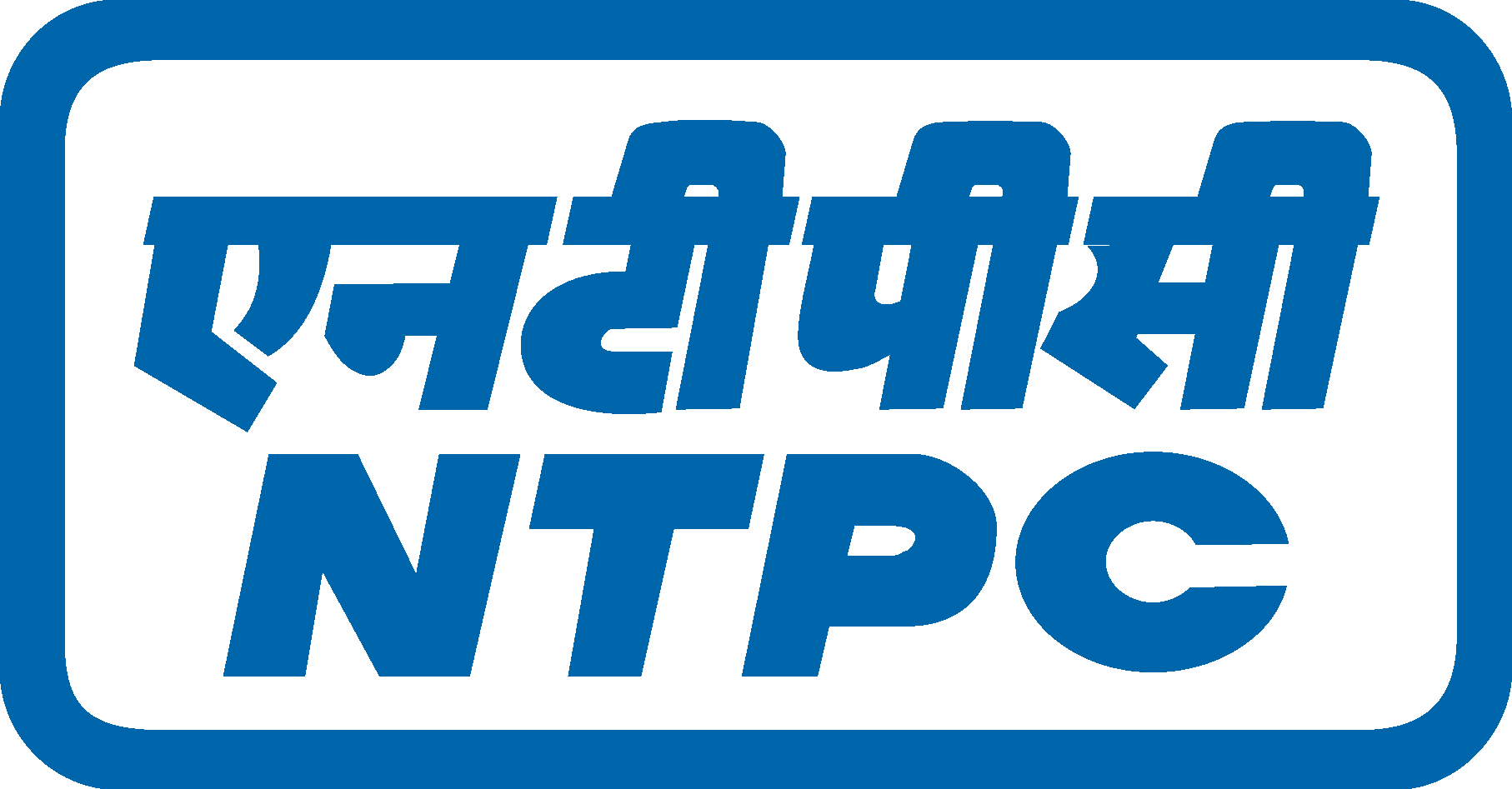 The Approach
Ion Chromatograph was deployed to monitor each Steam water cycle component from DM water storage tank to Main Steam. Surprisingly none of these samples shown any deviation from normal values. 
There was nearly zero phosphate in boiler. Normal chloride values were observed in DM Make up water, Condensate, Feed water and CPU outlets. No other prominent anions were found. 
This ruled out all the Obvious reasons for the ACC hike.
The only probable reason, which have never been seen at IGSTPS, can be the Contribution due to the Increased Organics.
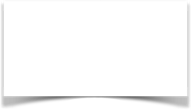 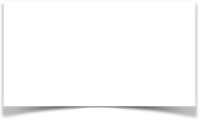 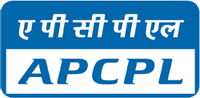 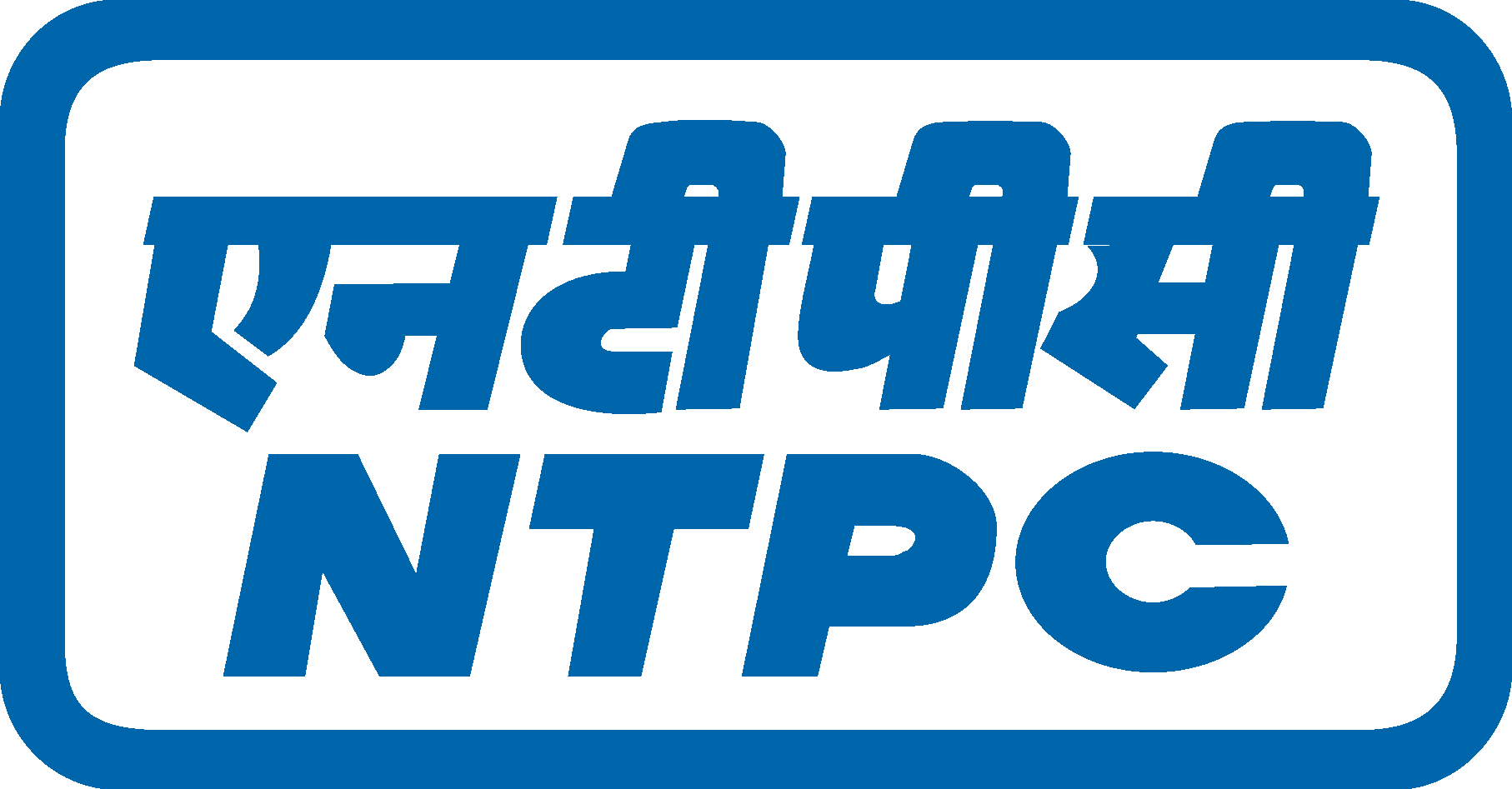 Outcome
A detailed mapping of organics using wet chemical titration using KMnO4 revealed an abrupt increase in organics in raw water. 

This was again attributed to the change of Raw Water Reservoir. The Reservoir R2, had a lot of vegetation and organic growth which resulted in the hike of organics.  

The swift response based on Ion Chromatograph results and the subsequent identification of high organics in the raw water prevented potential unit shutdowns and averted a crisis in power generation. 

The gates of reservoir with high organics were closed and organic level came back to normal values. 

The corrective action restored cation conductivity and pH levels to normalcy.

IC again proved its importance by saving crucial time in making necessary actions and critical decisions.
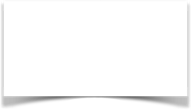 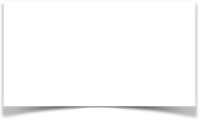 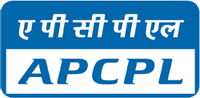 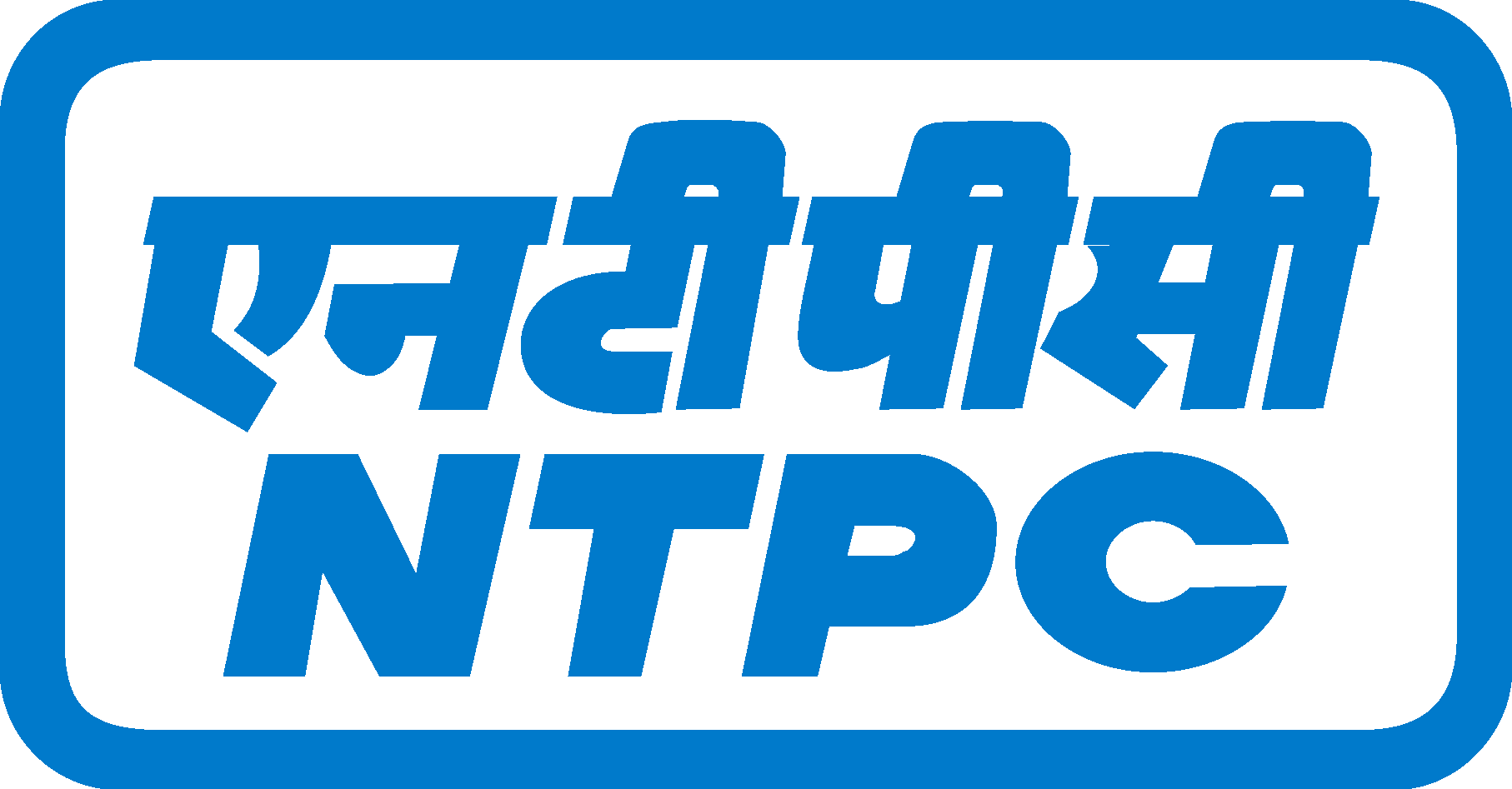 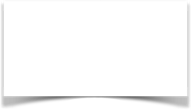 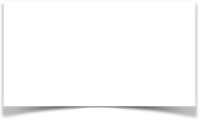 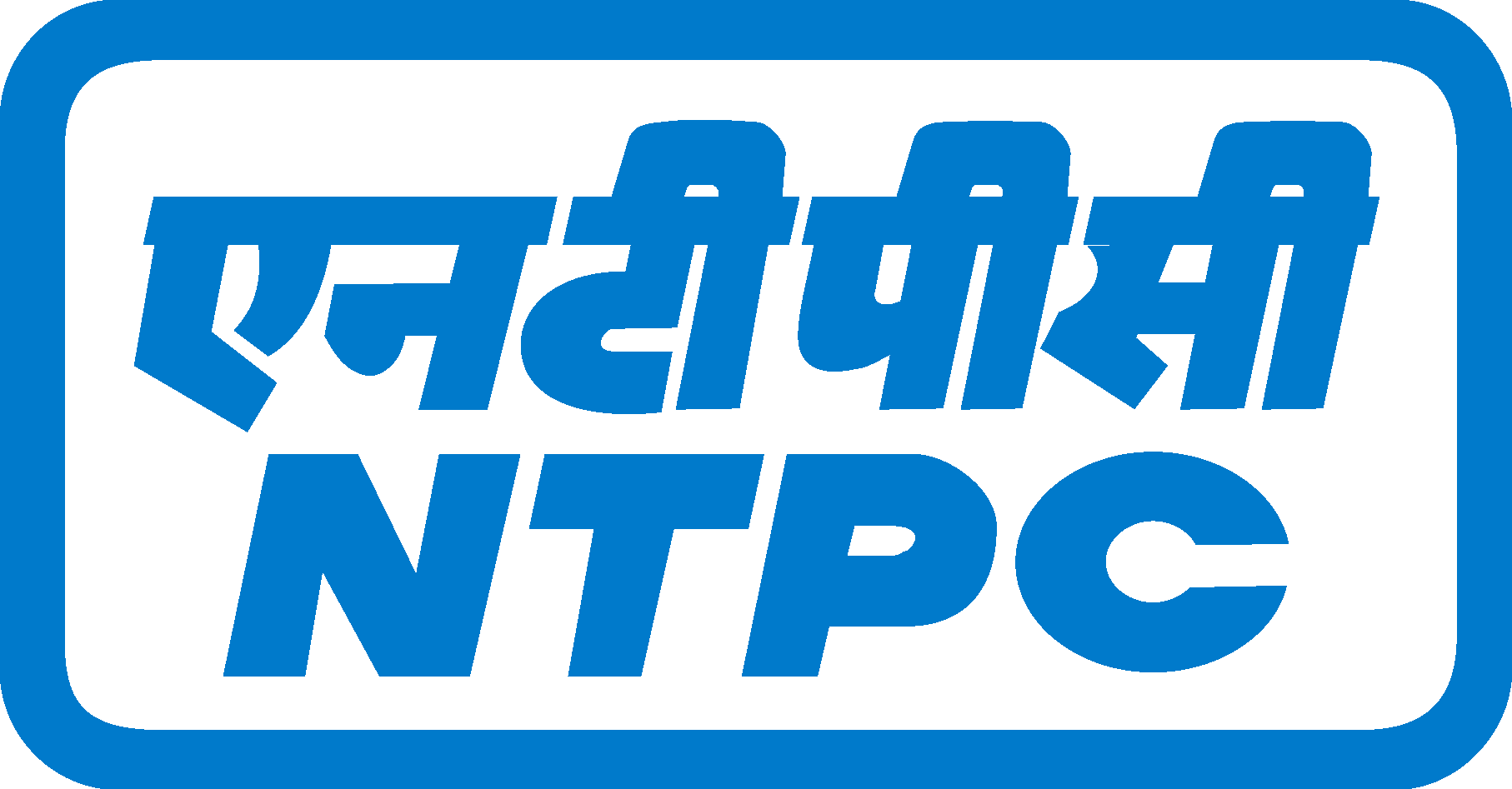 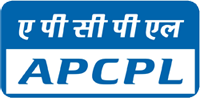 Thank  for your patient listening